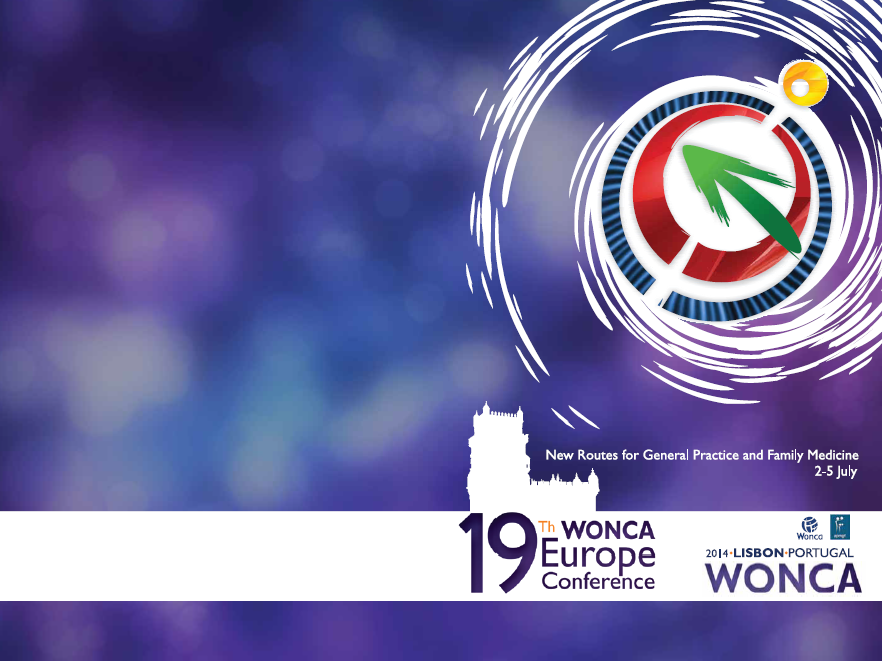 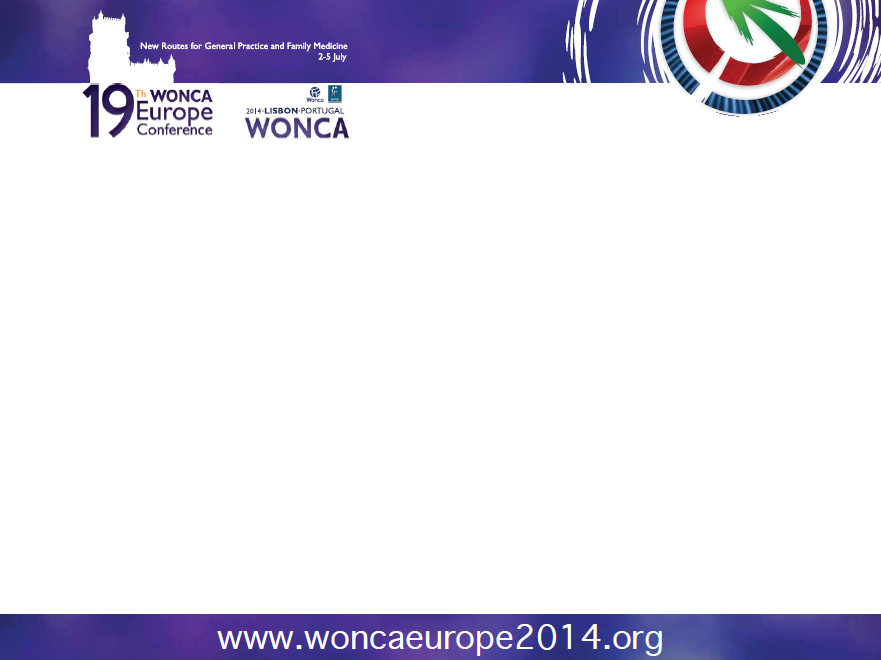 Title